TRANSFORM-HFComparative Effectiveness of Torsemide vs Furosemide in Heart Failure
Purpose: To compare the treatment strategy of torsemide vs. furosemide on long-term clinical outcomes following acute hospitalization for HF (HHF).
Trial Design: Open-label, pragmatic design in 61 centers in the US of 2859 patients with HF (regardless of EF), 1:1 randomization to loop diuretic strategy of torsemide or furosemide.
Primary Endpoints: All-cause mortality.
Secondary Endpoints: All-cause mortality or all-cause hospitalization, total hospitalizations.
Key Takeaways for the Clinician: Following discharge after HHF, torsemide did not reduce all-cause mortality compared with furosemide. Clinical time should be spent focusing on appropriate diuretic dosing and prioritizing guideline-directed medical therapy (GDMT) initiation and titration.
Presented by: Robert J. Mentz, Duke University Hospital, Durham NC. Scientific Sessions 2022. 
© 2022, American Heart Association. All rights reserved
Results reflect the data available at the time of presentation.
#AHA2
#AHA22
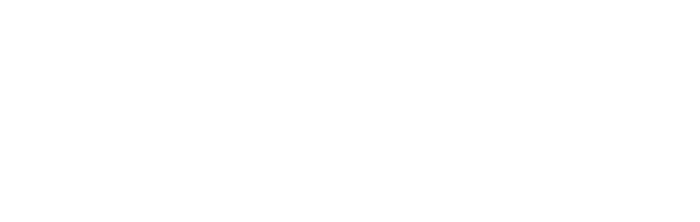